Baltijos jūros naudingos iškasenosGINTARAS
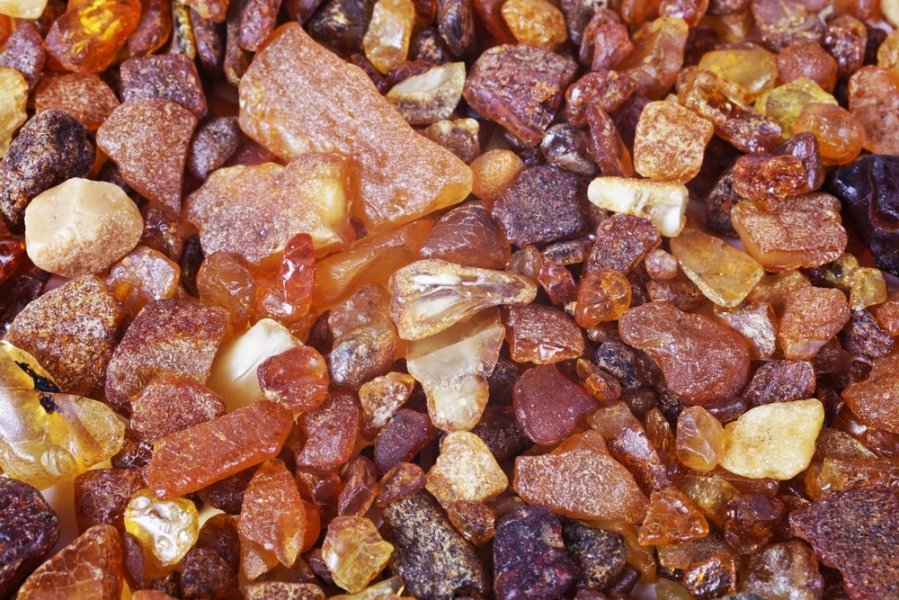 Nuo neatmenamų laikų Baltijos jūra mums dovanoja gintarą. 
Tai – kažkada pušų bei kitų spygliuočių medžių sakai, susiformavę prieš daug milijonu metų.
Manoma kad gintaras buvo suneštas Litorinos jūros laikotarpiu. (nuo 7000metų iki 4000metų)
Gintaras – ne brangakmenis.  
Suradęs suspausk ir palaikyk delne. Tai labai šilta ir brangi Baltijos jūros dovana.
Gintaro kelias
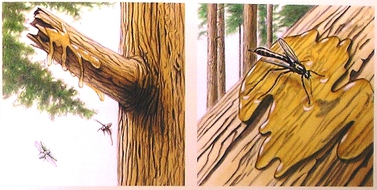 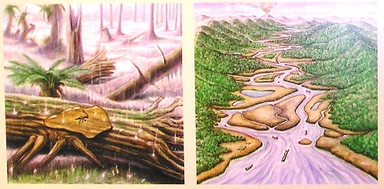 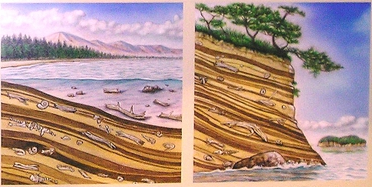 Miškuose augo sakingos pušys. 

Klimatui atšilus, jų sakai ėmė tekėti ant žemės, maišėsi su ja, kietėjo. 

Susikaupusius sakus iš miško dirvožemio išplaudavo upės ir nešdavo į jūrą. 

Ilgainiui, sakai virto dabartiniu gintaru.
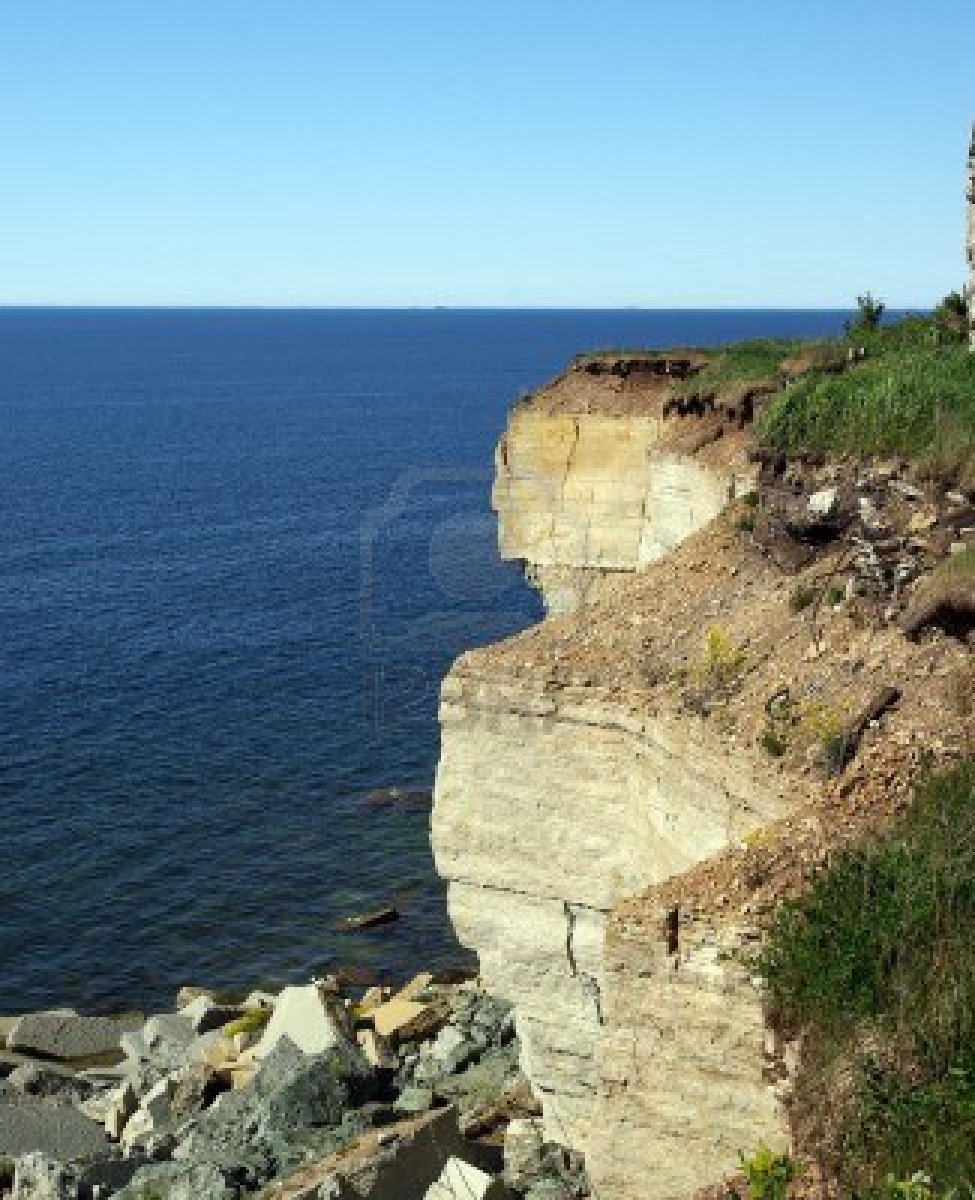 Baltijos juros pakrantė ties Estija